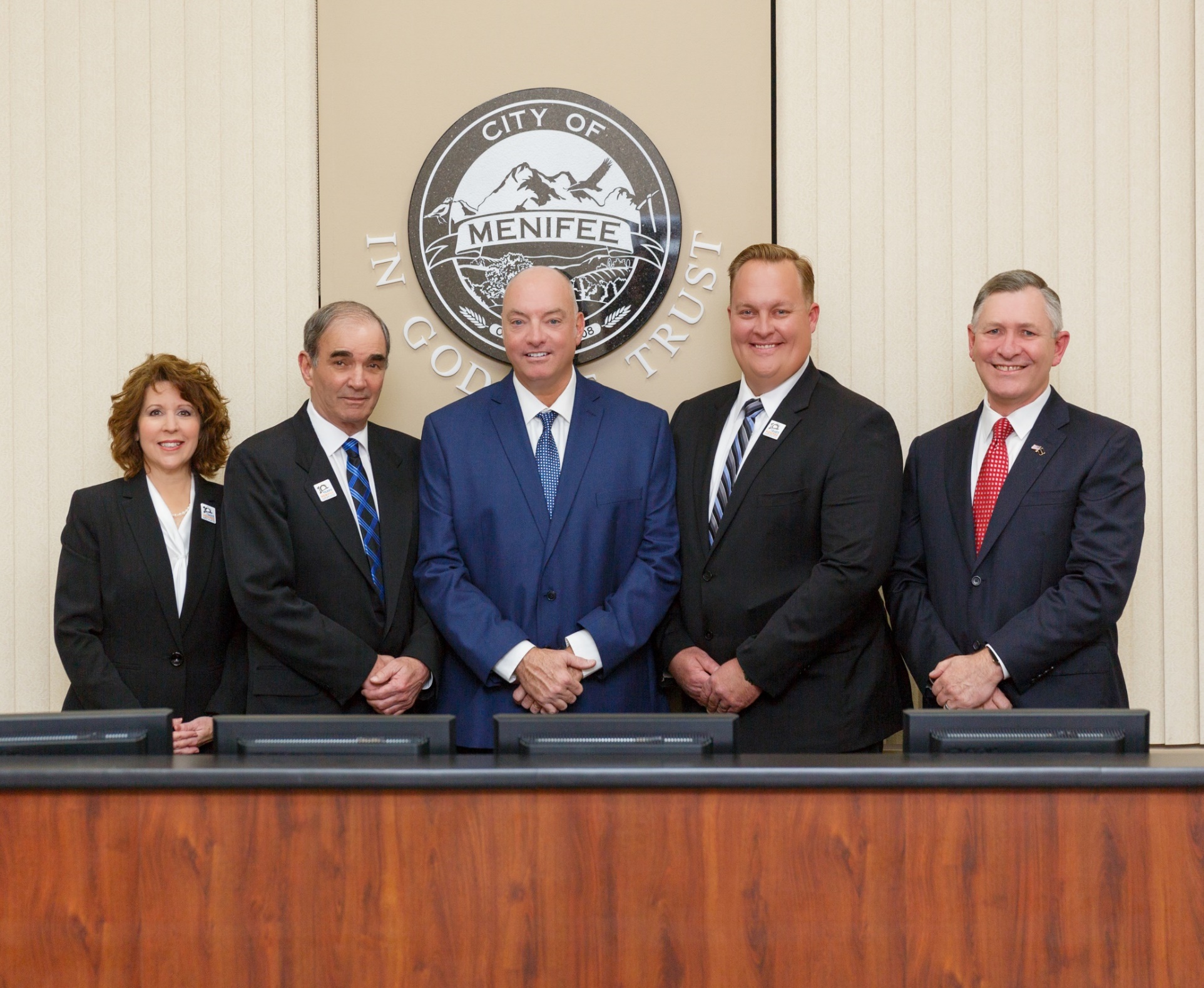 MENIFEE
CITY COUNCIL
Lesa Sobek
Councilmember
3rd District
Dean Deines
Councilmember
4th District
Greg August
Mayor Pro Tem
1st District
Bill Zimmerman
Mayor
Matt Liesemeyer
Councilmember
2nd District
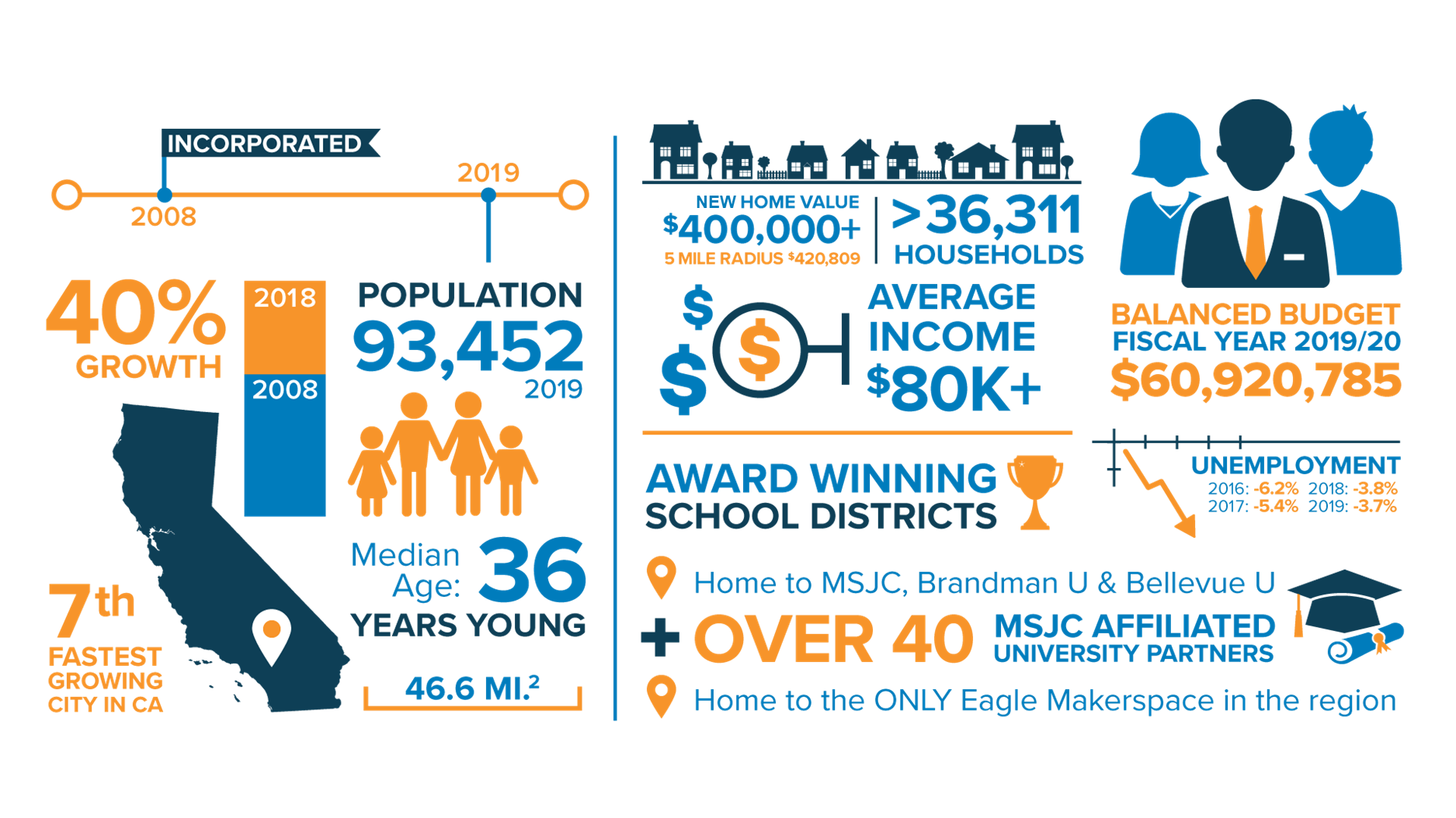 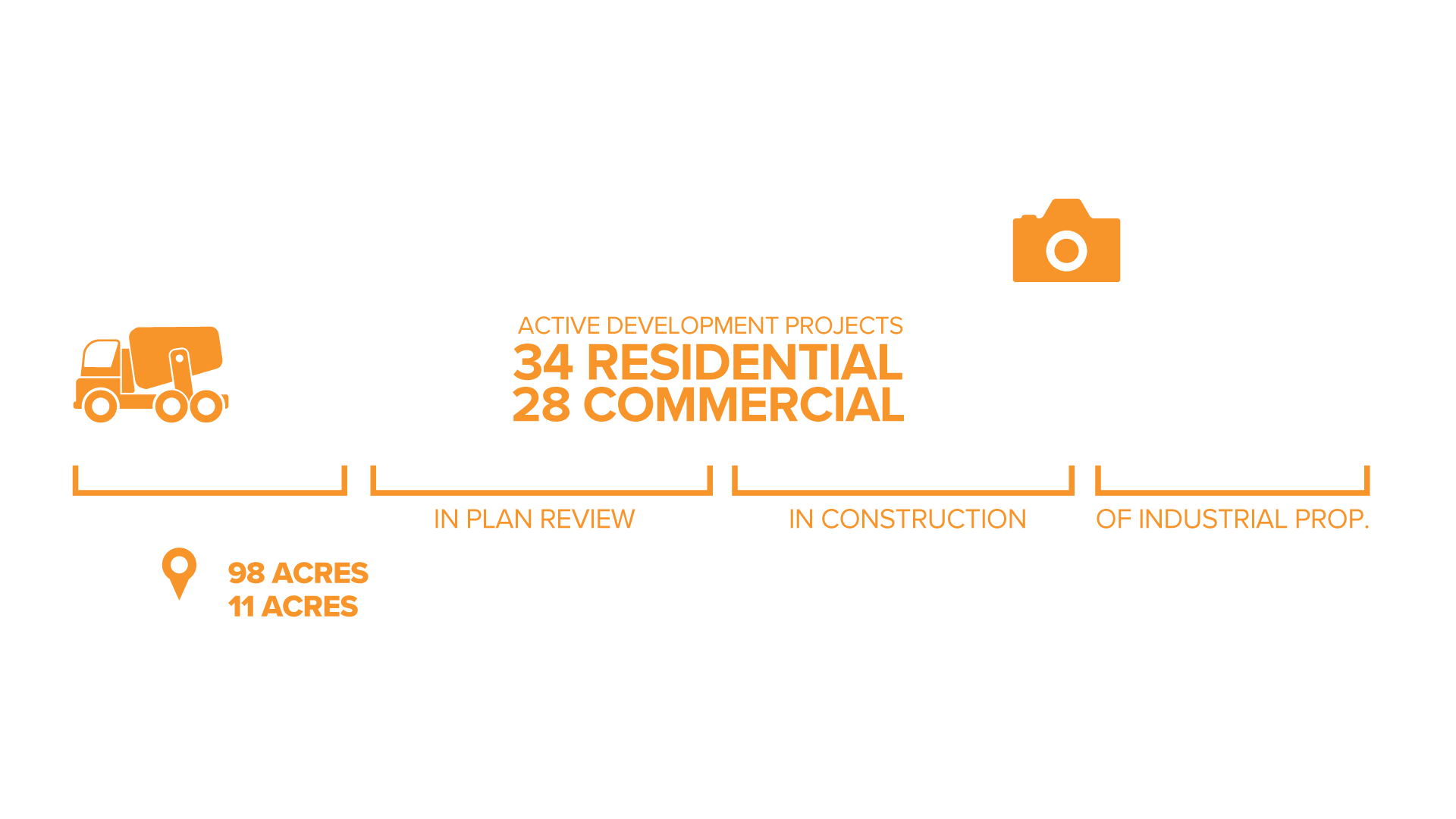 COURTHOUSE & LIBRARY
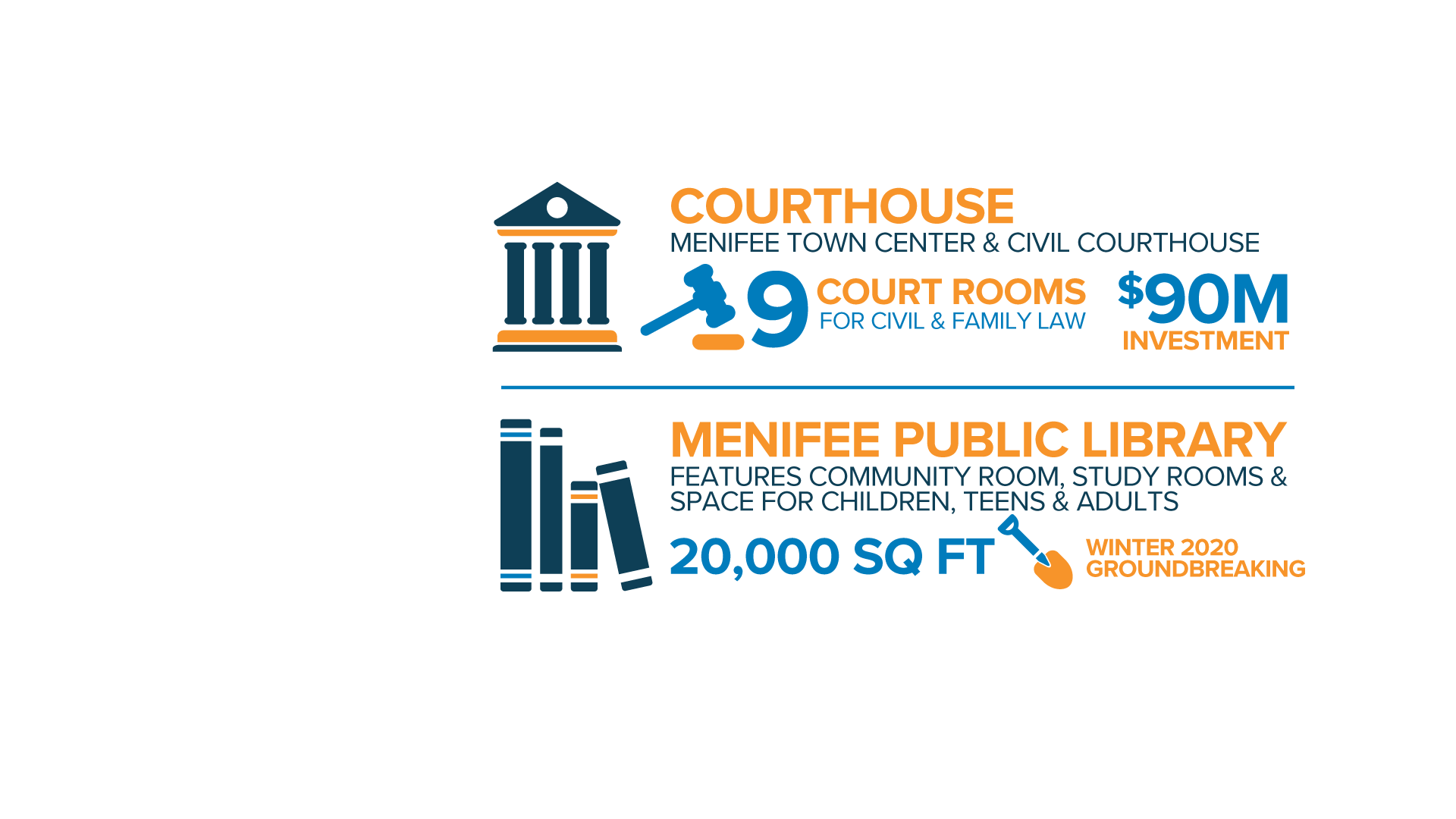 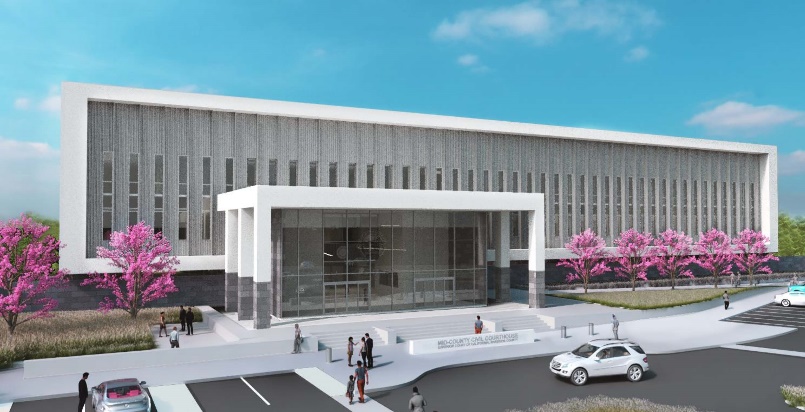 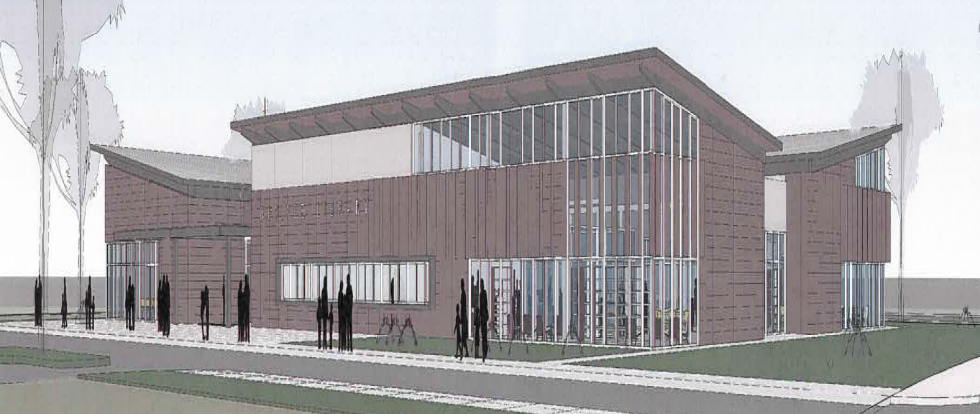 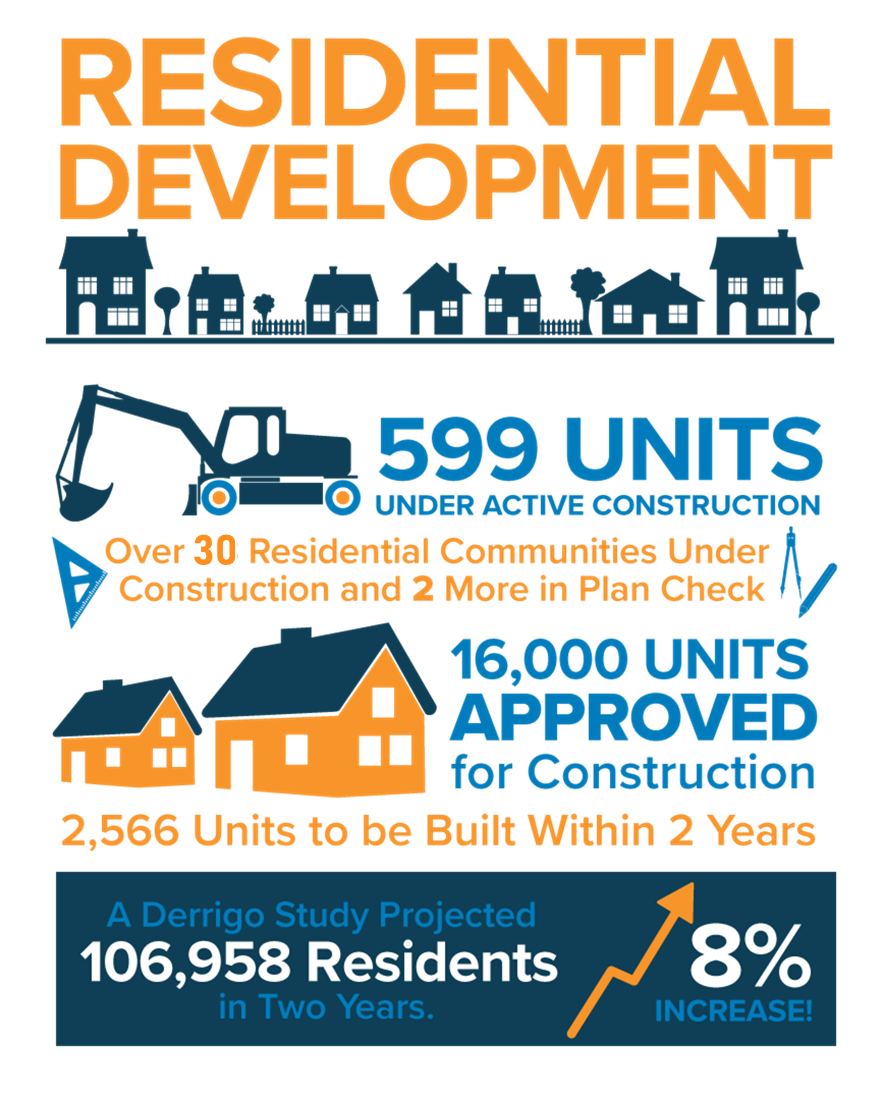 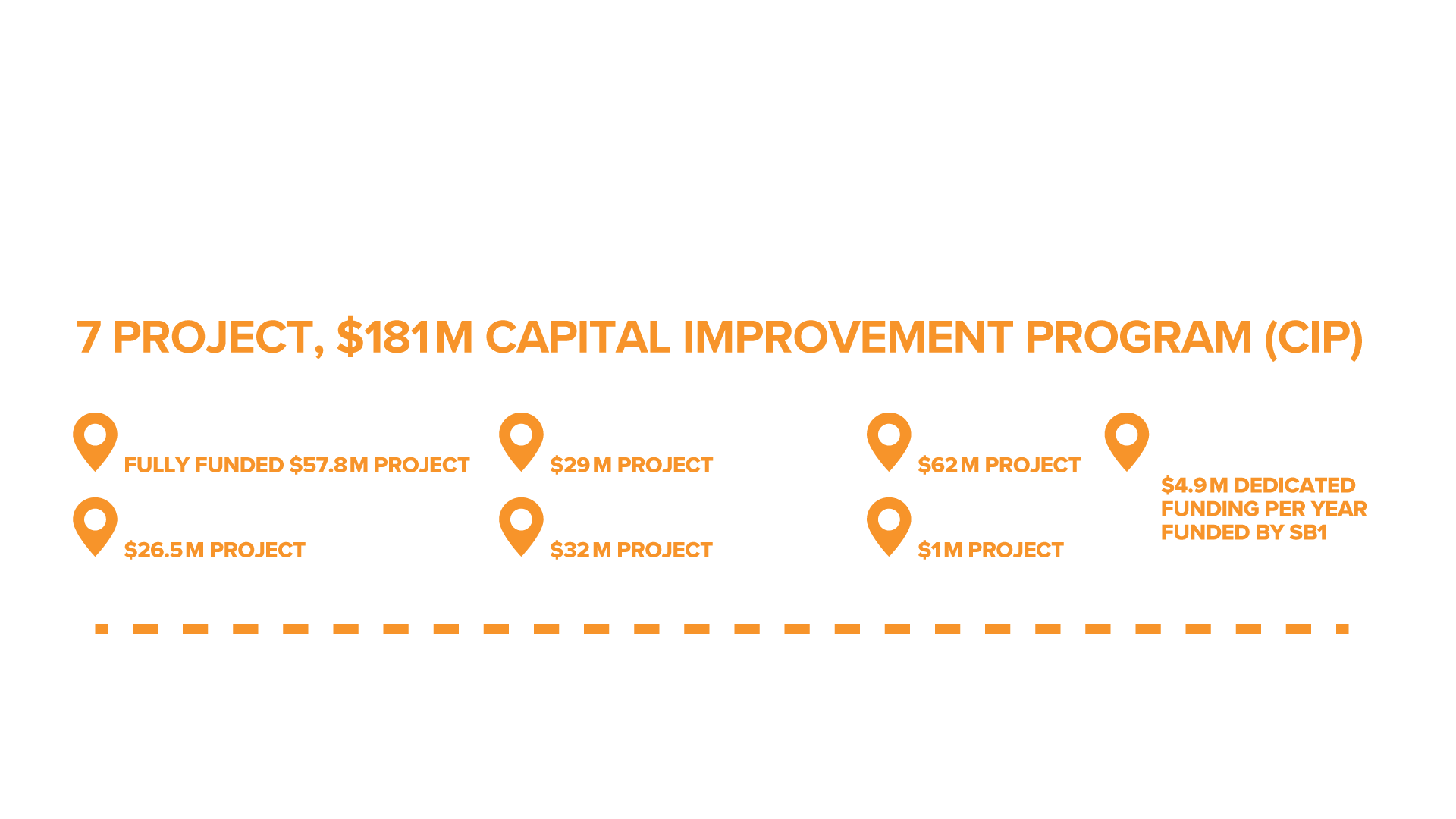 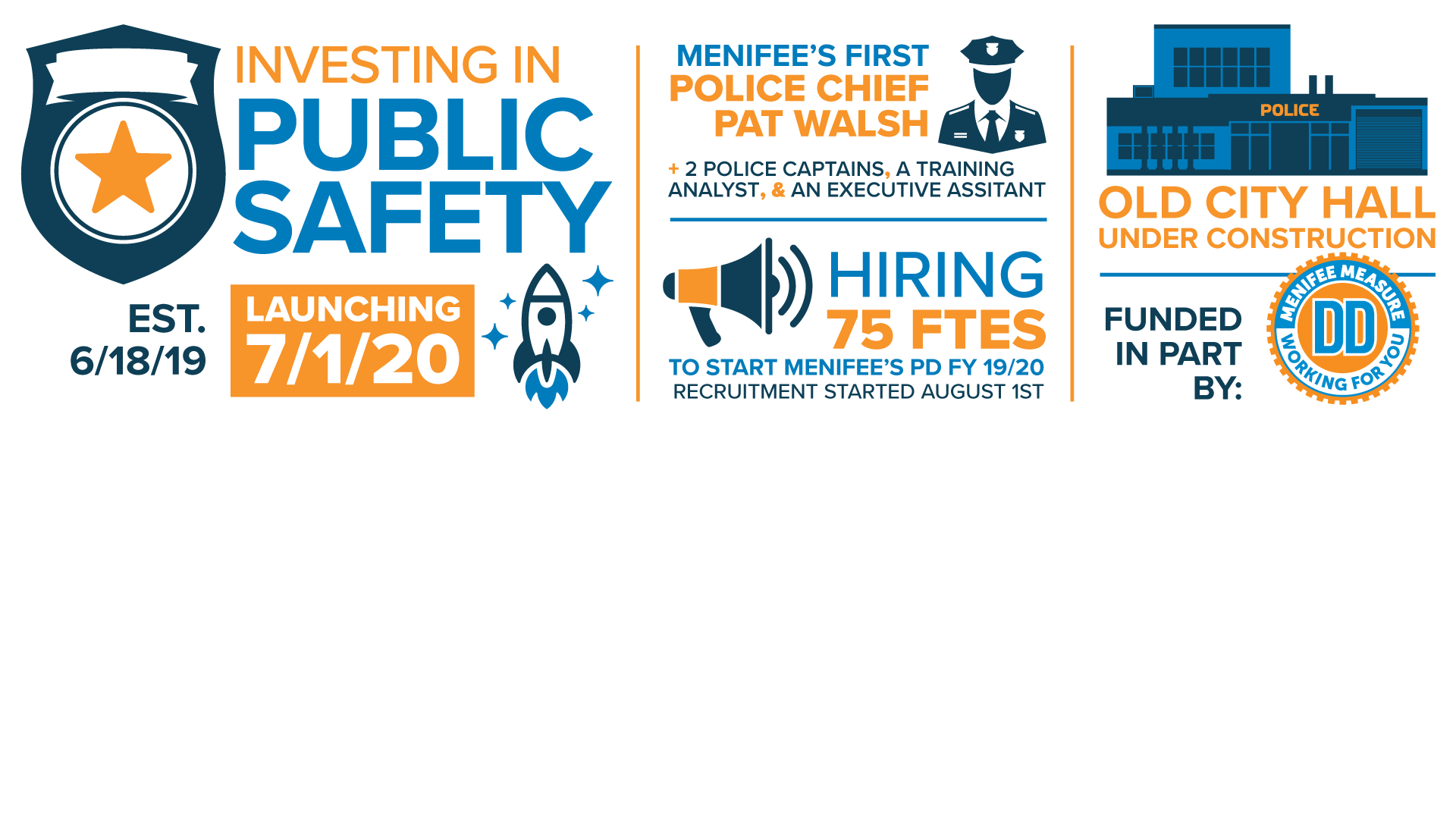 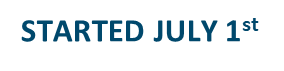 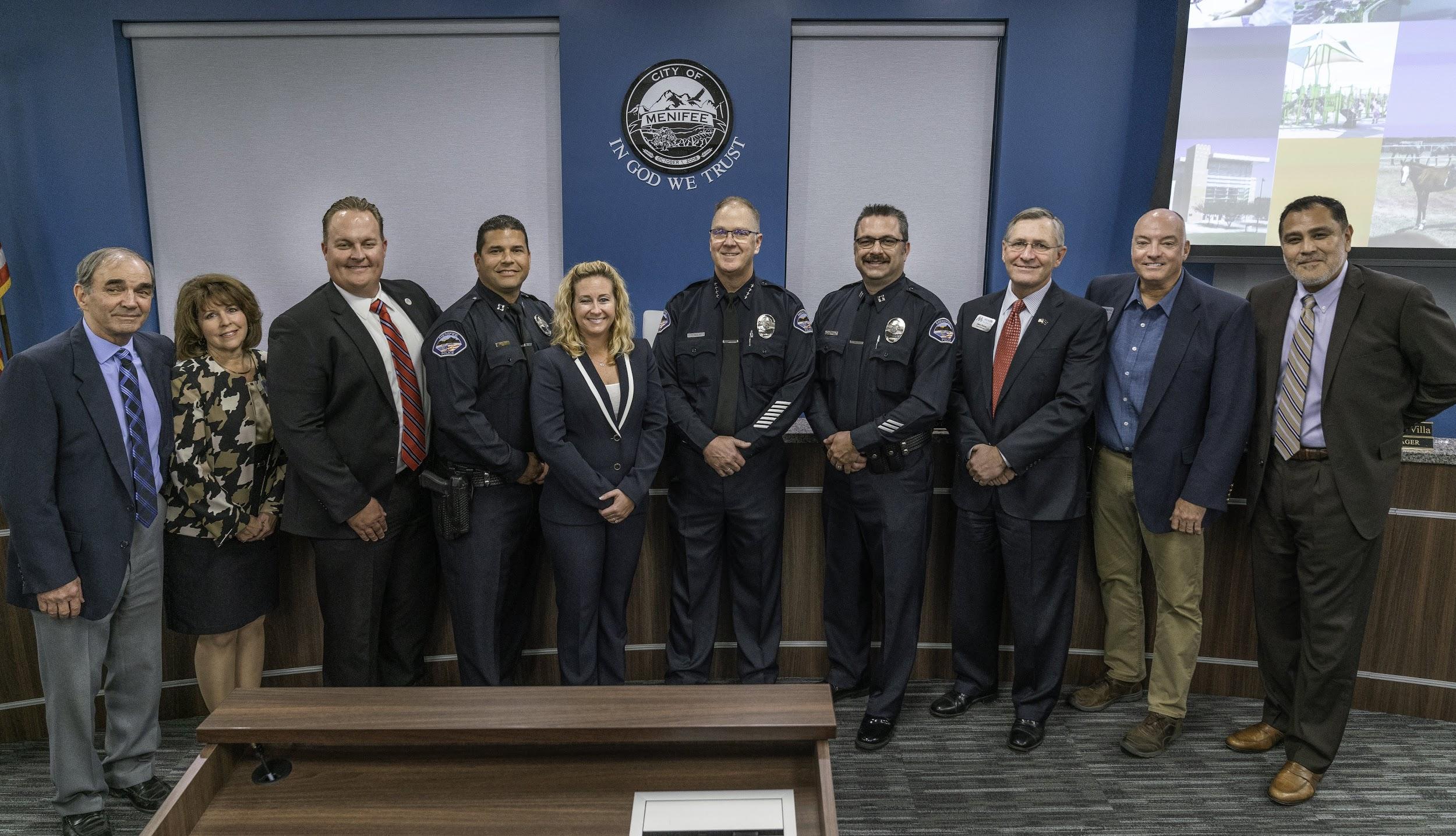 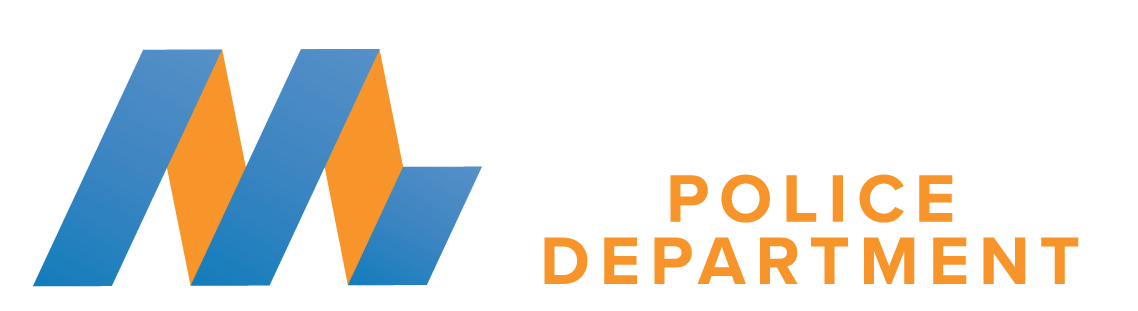 INVESTING IN
CUSTOMER SERVICE
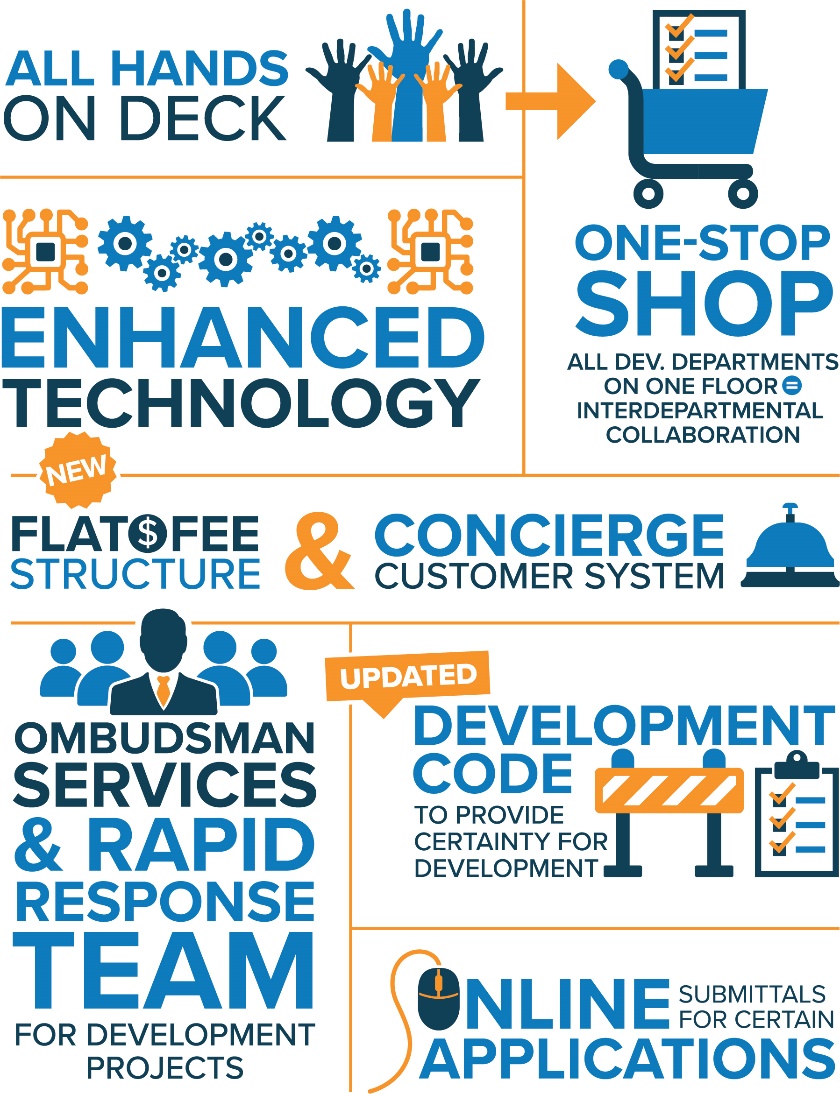 Streamline Menifee Initiative 
New City Hall Location/Space
Added 51 new employees this past year alone!
Implemented new & innovative technology
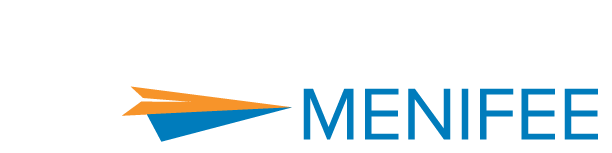 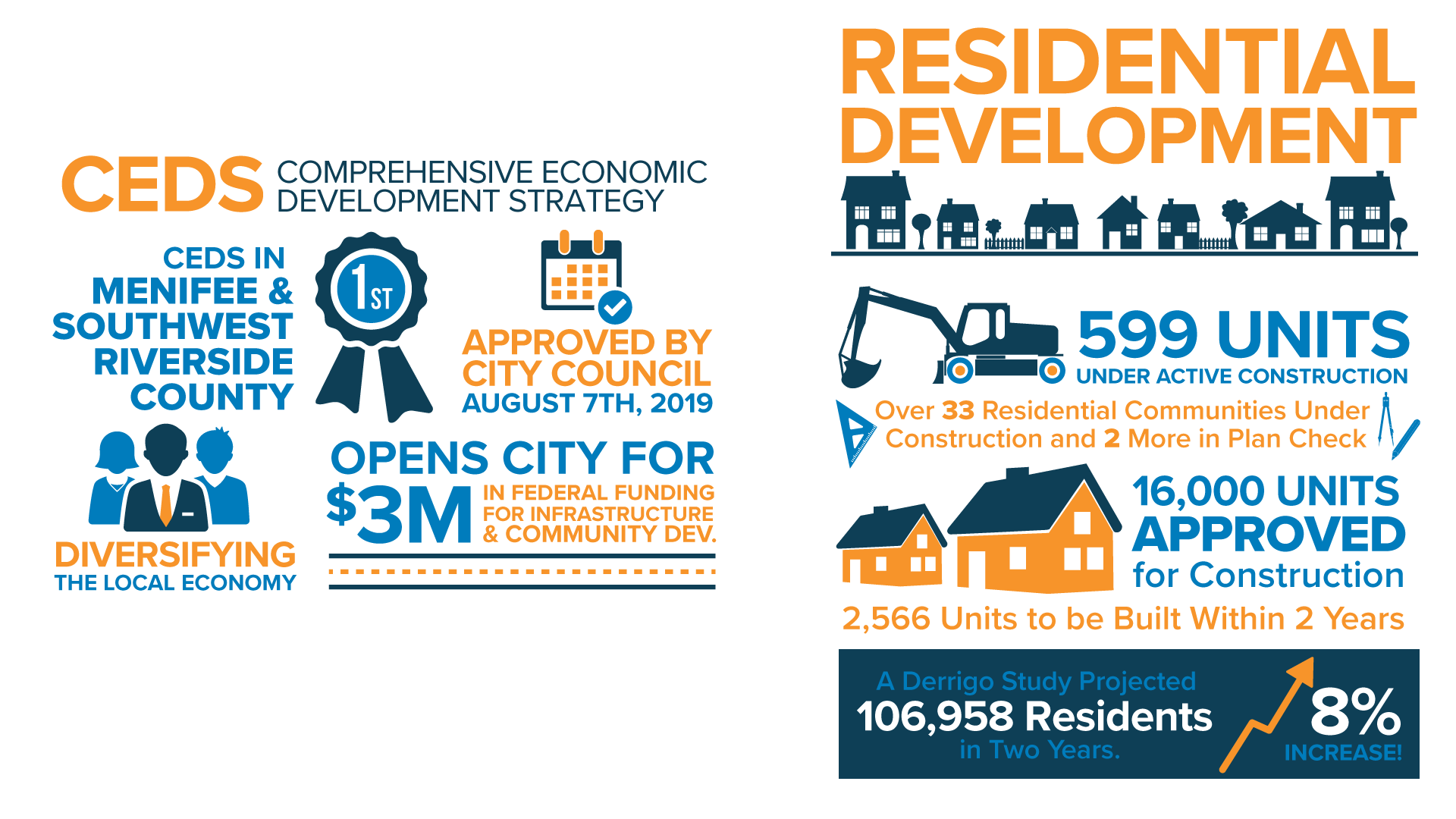 WE ARE INVESTING IN JOB CREATION
TARGETED INDUSTRIES
Data Centers/Research & Development
Computer Systems Design
Architect & Engineering Services
Aviation/ Navigational, Measuring & Control Instruments Manufacturing 
BioTech/Life Science 
Defense Contractors
Food & Beverage Manufacturing 
Regional Healthcare firms & Facilities 
Continuing Care/Assisted Living
Advanced Manufacturing 
Distilleries
Logistic Technology/Robotics
AWARD-WINNING CITY
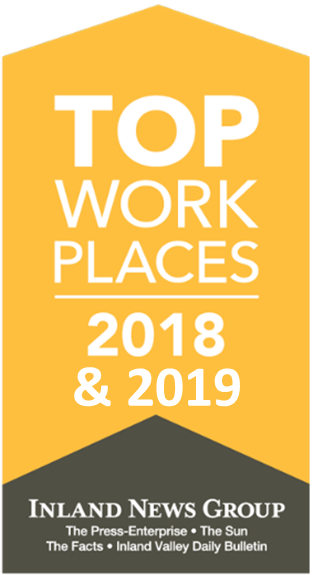 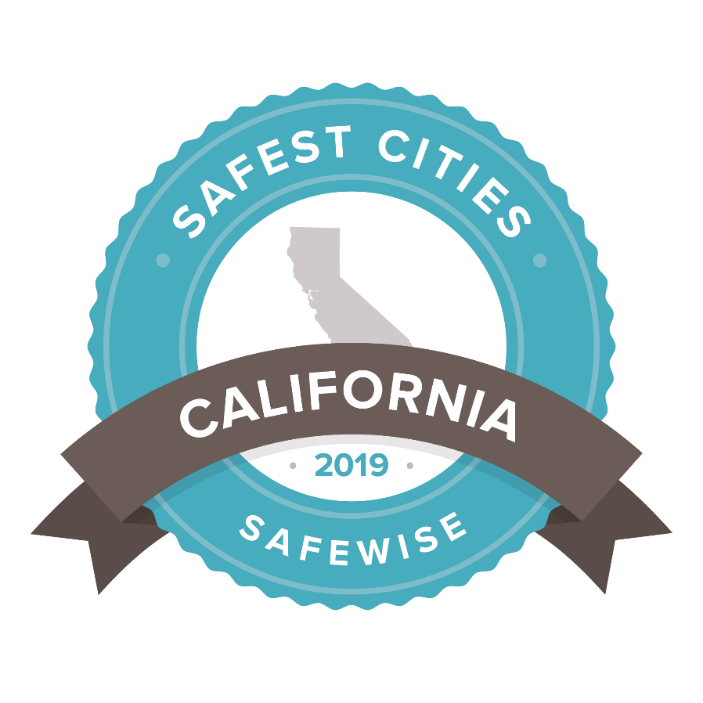 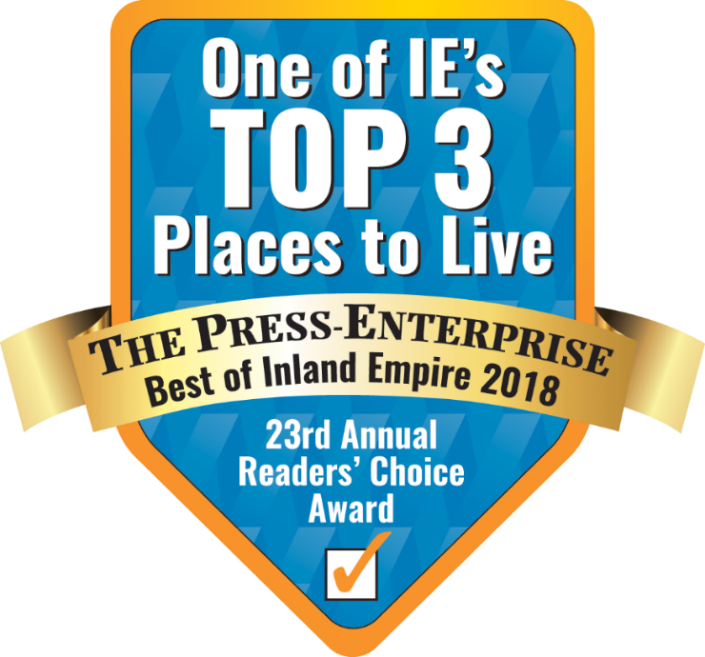 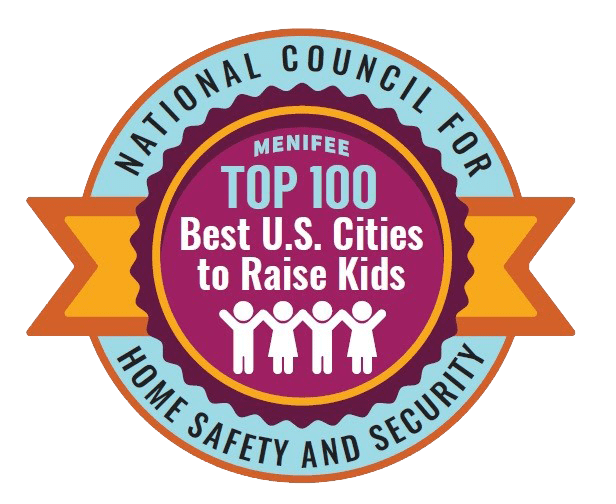 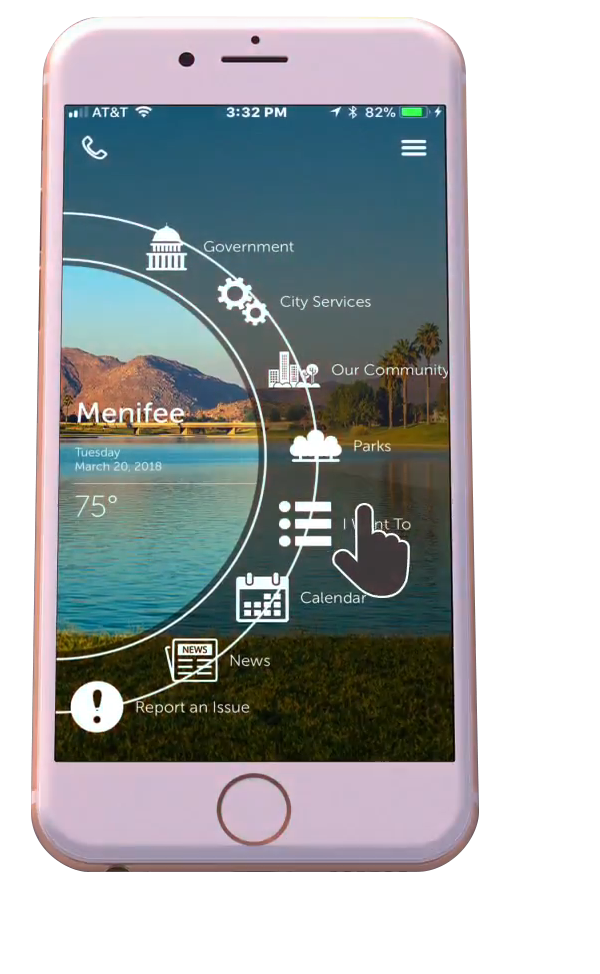 WAYS TO
CONNECT
INTRODUCING
MENIFEE’S OFFICIAL APP
Economic Development E-Newsletter
City wide E-Newsletter
Focus Newsletter
Menifee Matters 
Social Media Platforms 
Menifee Pulse Podcast 
every Thursday after City Council Meetings
Menifee Mobile App
Menifee Minute
Facebook Stream
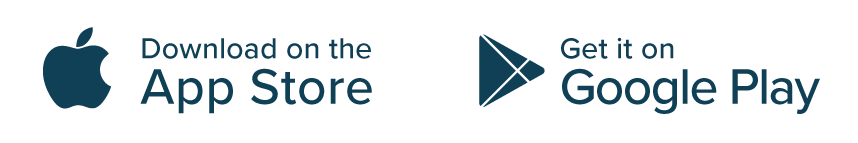 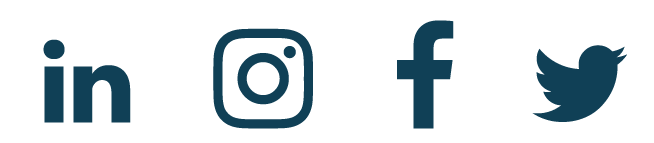 Social Media Platforms: